Ε’ Δημοτικού FrançaisUnité 6 – Ενότητα 6Je suis Grec – Είμαι Έλληνας
Όνομα Εκπαιδευτικού 
Σχολείο
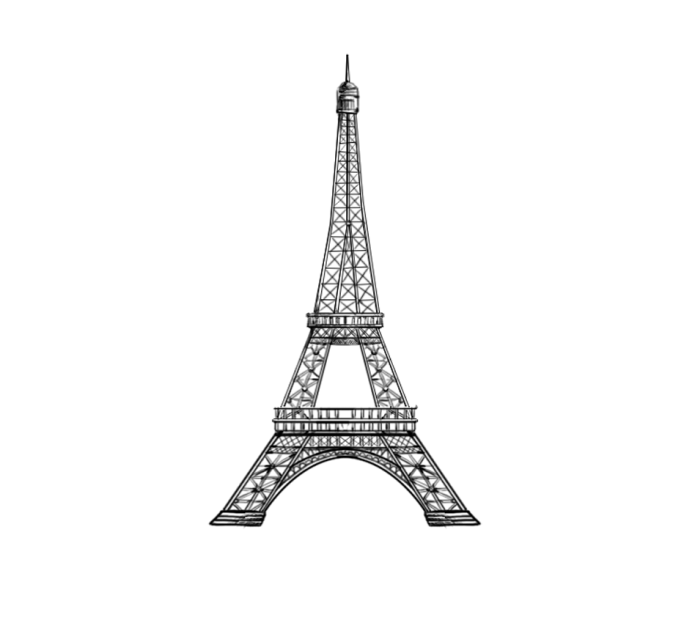 Français -  Ε’ Δημοτικού
Bonjour! Je m’appelle Kostas et je suis grec.
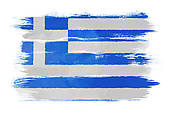 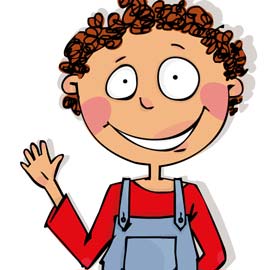 Moi, c’est Anne et je suis grecque aussi.
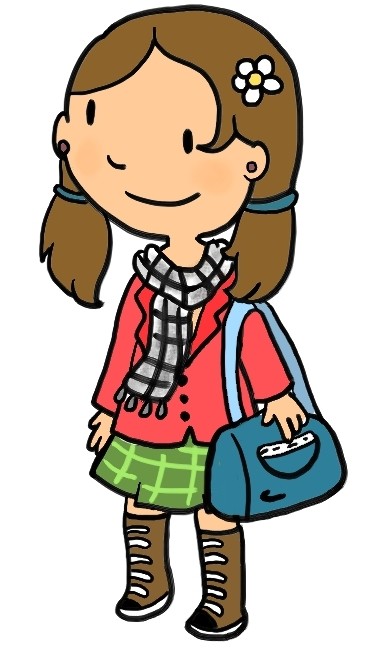 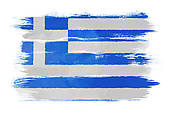 Je suis français. Et toi? Tu es française aussi?
Oui, je suis française comme toi.
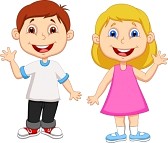 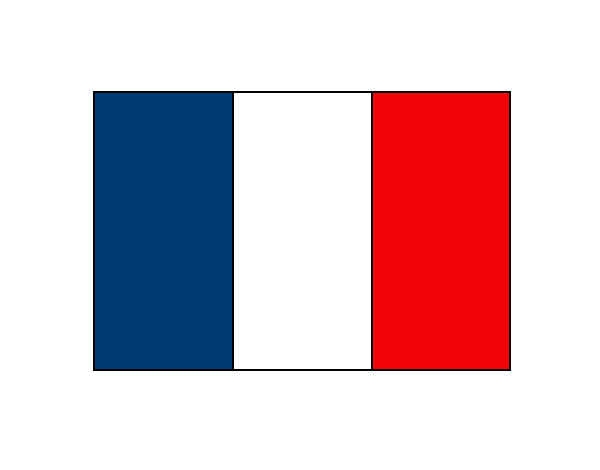 Il est espagnol.
Elle est espagnole.
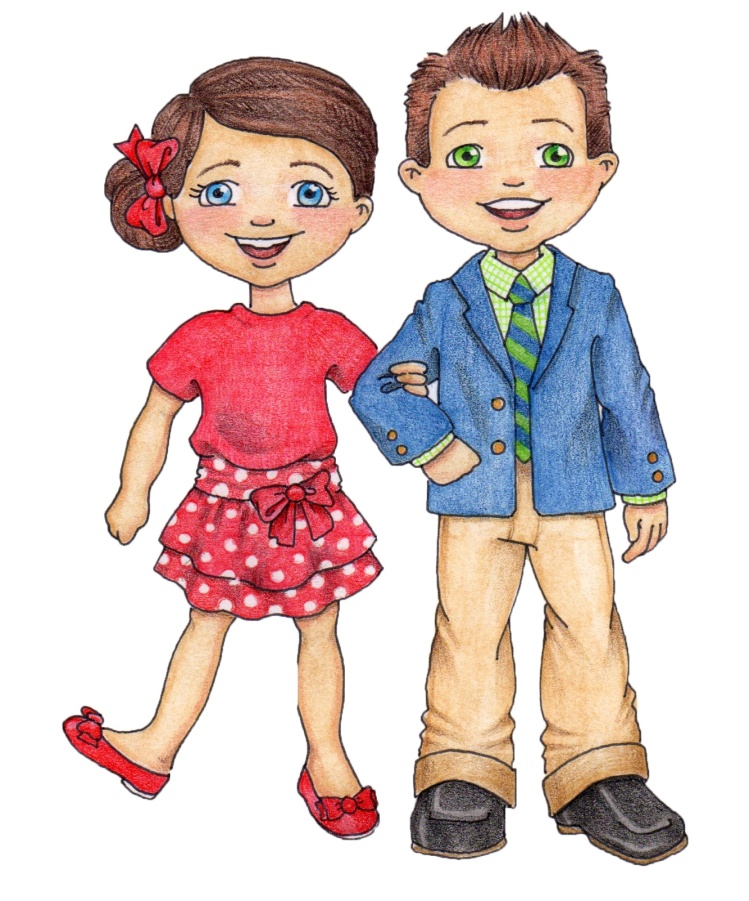 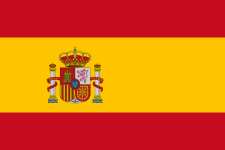 Nous sommes anglaises.
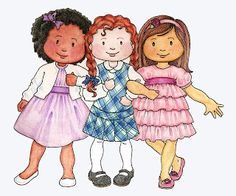 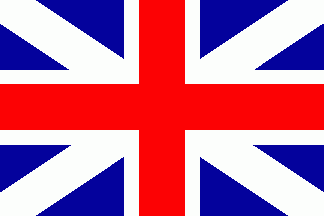 Vous êtes allemands comme nous?
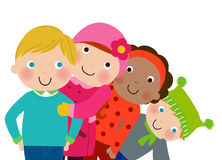 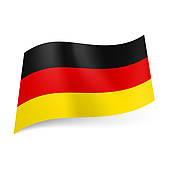 Ils sont italiens.
Elles sont italiennes.
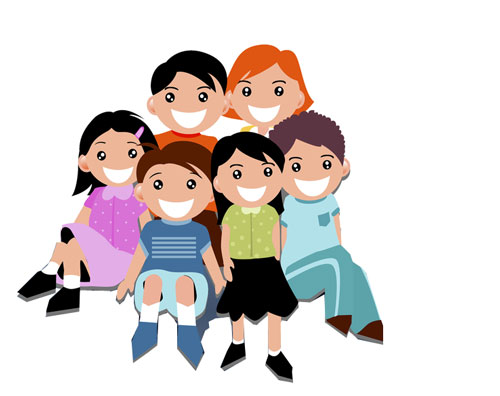 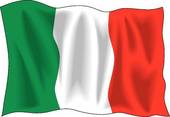 Le verbe “être”
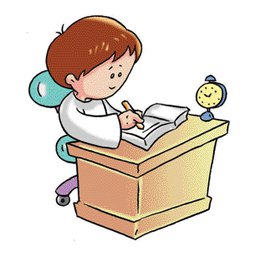 je suis
tu es
il / elle est
nous sommes
vous êtes
Ils / elles sont
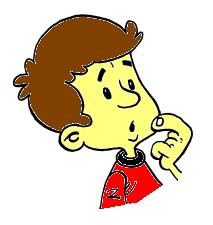 Για να σχηματίσουμε το θηλυκό των επιθέτων που δηλώνουν εθνικότητα προσθέτουμε ένα –e . Εξαίρεση το επίθετο grec → grecque και italien → italienne. 
Για να σχηματίσουμε τον πληθυντικό προσθέτουμε ένα –s στον αρσενικό ή στον θηλυκό τύπο. Π.χ. espagnol → espagnols . Oι εθνικότητες που τελειώνουν σε –s στον ενικό αριθμό παραμένουν ίδιες. Π.χ. anglais → anglais